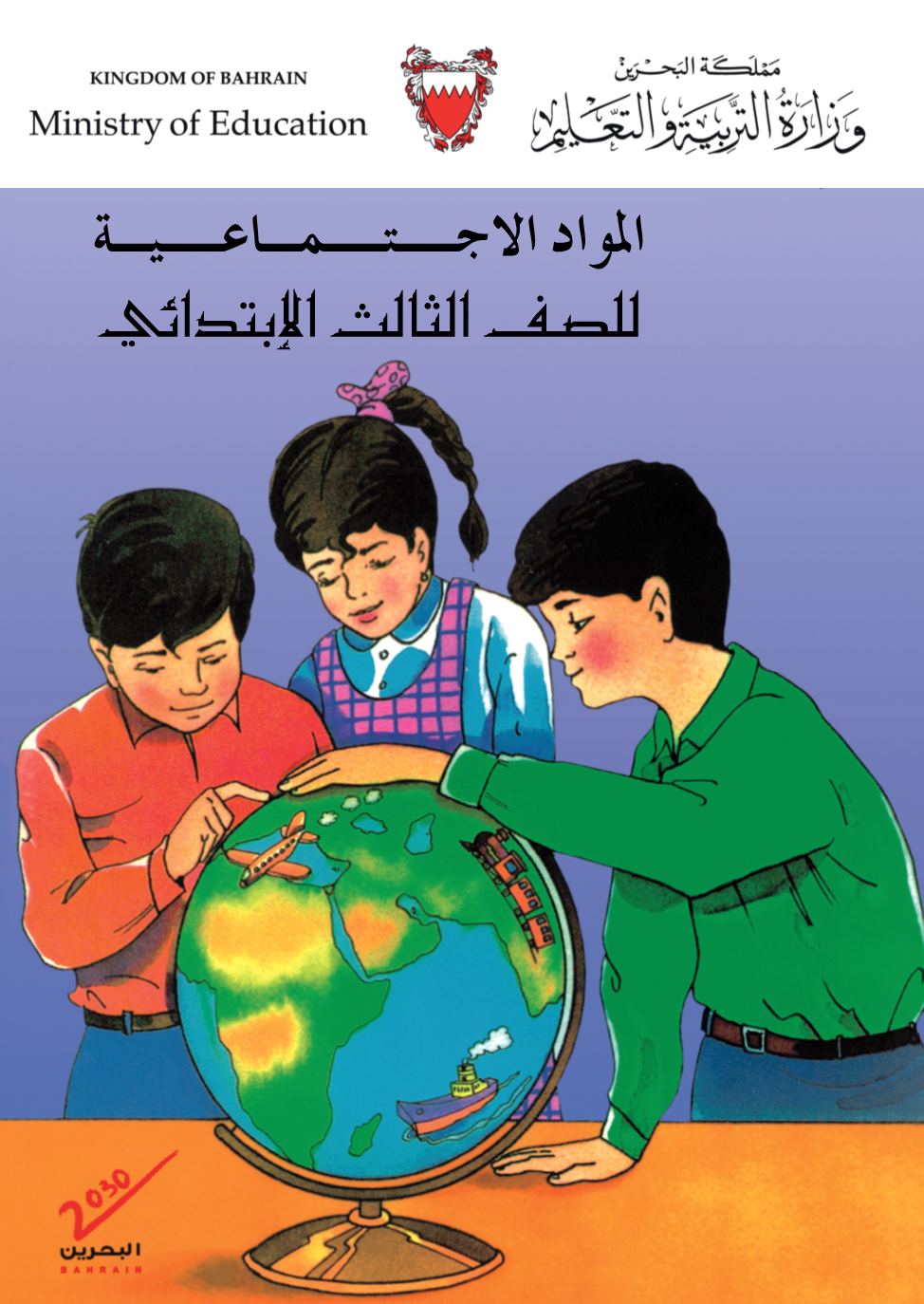 الصّف الثّالث الابتدائيالمواد الاجتماعية
نشاط إثرائي
تطور الزراعة - 1
أهداف الدرس
1- التعرف على مصادر غذاء الانسان الأول
2- التعرف على بداية الزراعة قديمًا
3- التعرف على تطور أدوات الانسان الأول في الزراعة
4- التعرف على وسائل ري المزروعات قديمًا
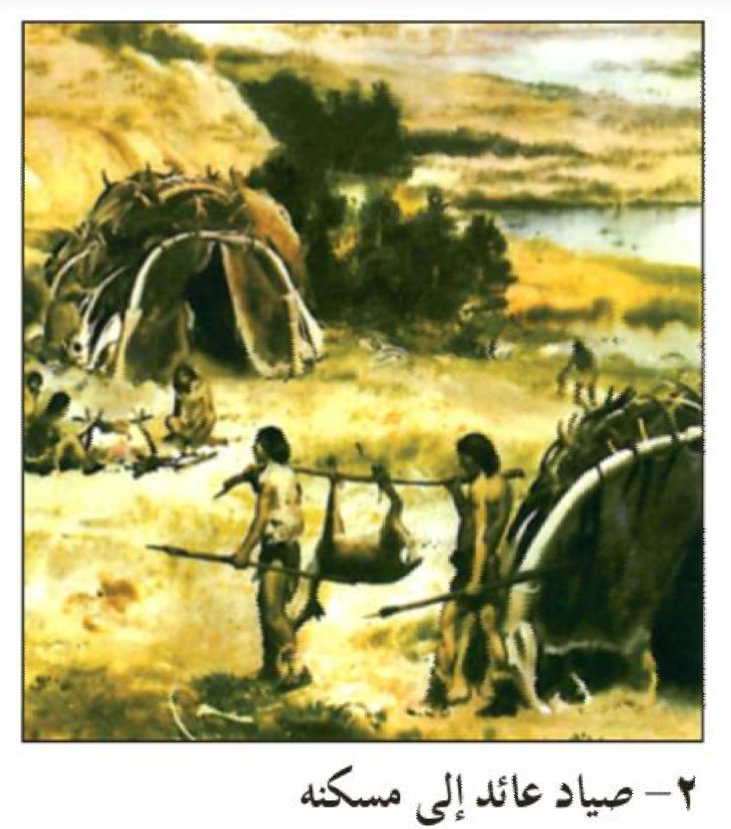 واحدةٌ مِما يَلي لَيْسَت مِنَ المَصادرِ الّتي يَحْصُل مِنْها الإنْسان الأَوْل عَلى غِذائِه:
التّجارَة
ثِمارُ الأَشجار
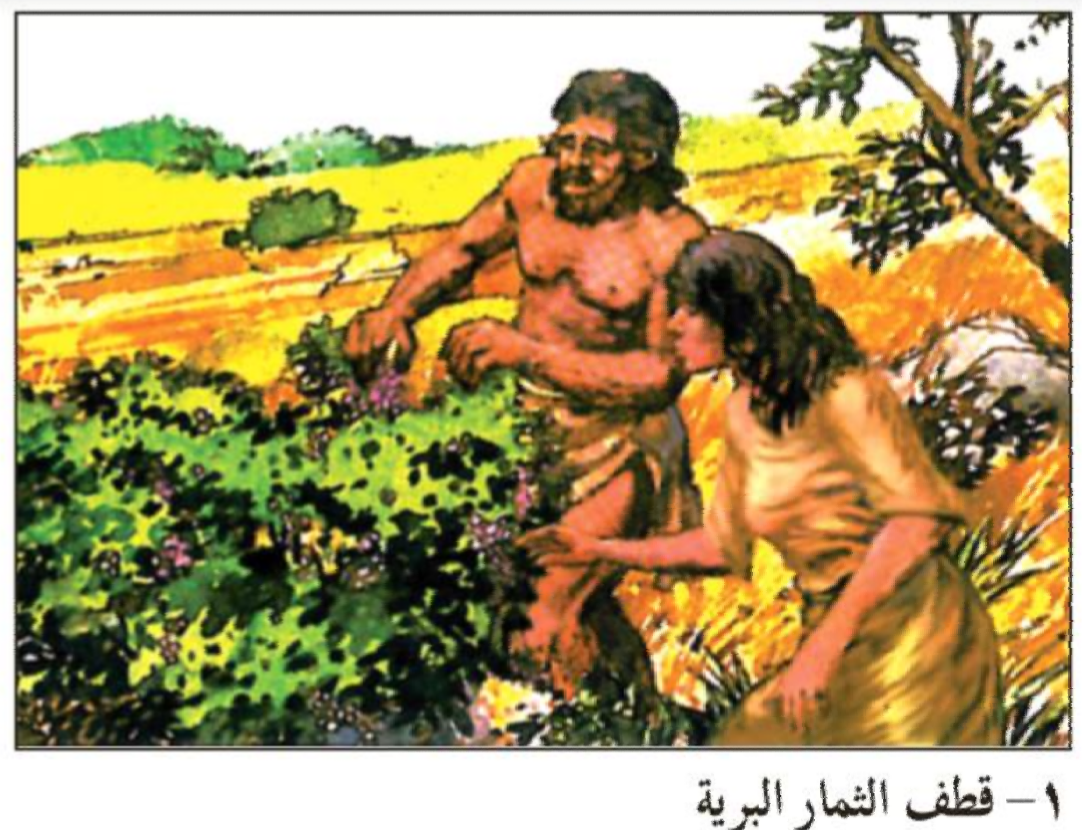 لُحوم الْحَيوانات
حَاوِل مَرَّة أُخْرَى
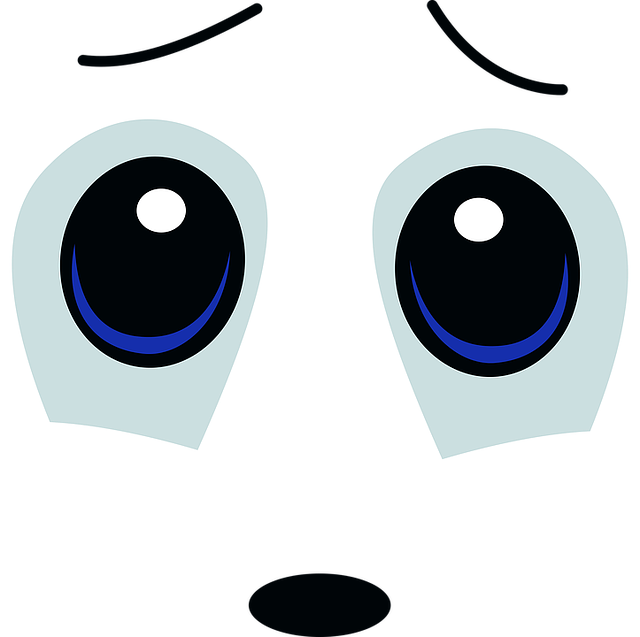 4
أَحْسَنْت يا بَطَل
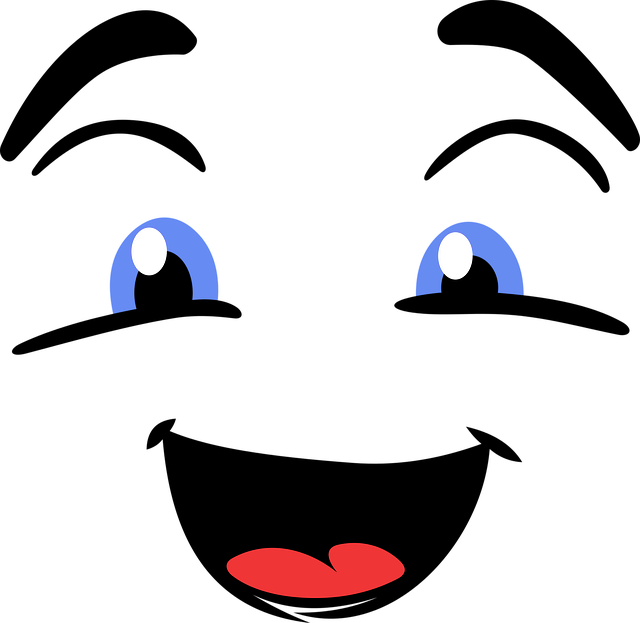 5
اخْتَر  إِشارَة          أَو إِشارَة           فيما يَلي :
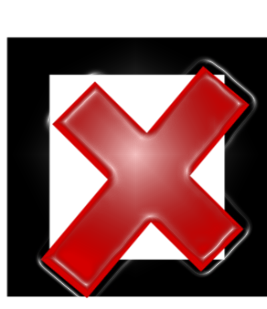 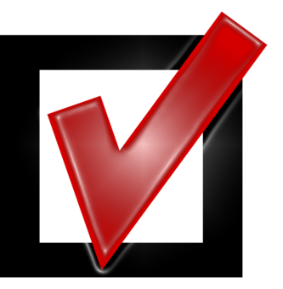 6
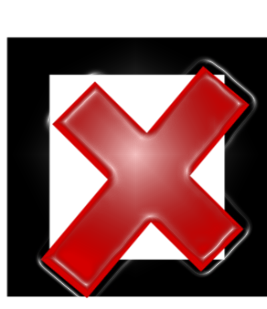 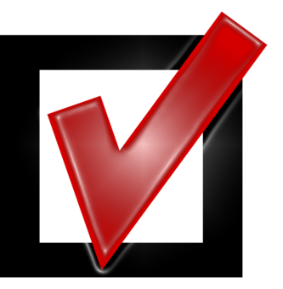 7
حَاوِل مَرَّة أُخْرَى
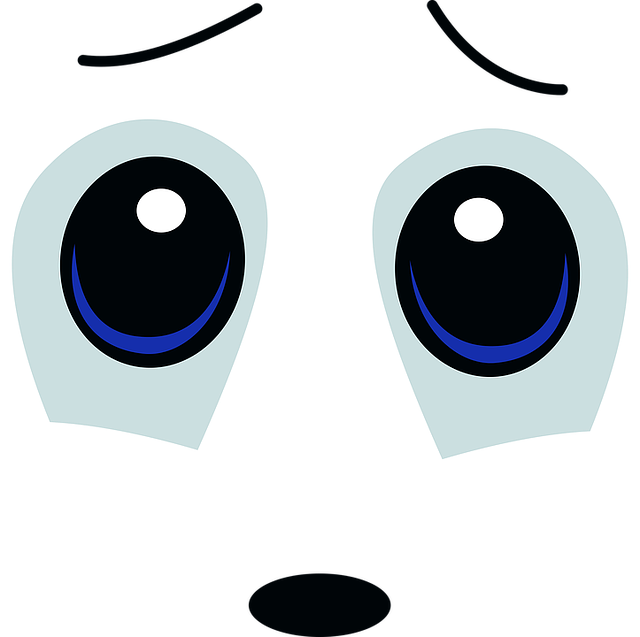 8
أَحْسَنْت يا بَطَل
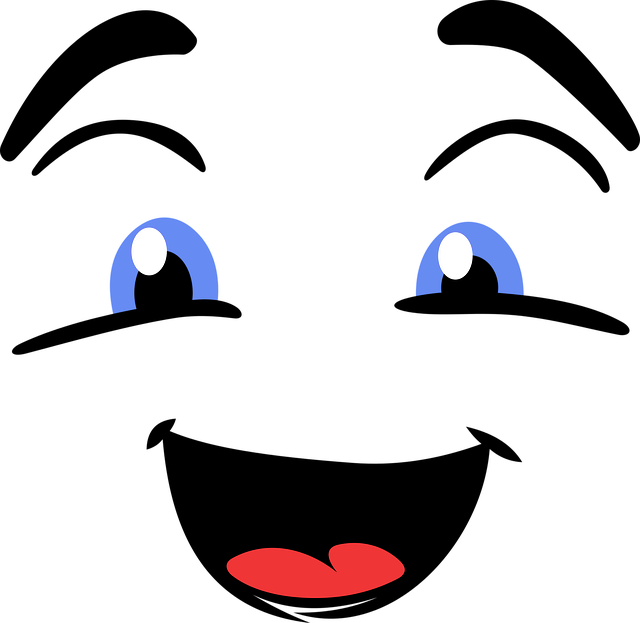 9
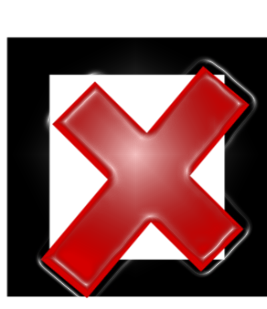 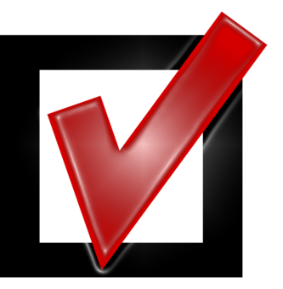 10
حَاوِل مَرَّة أُخْرَى
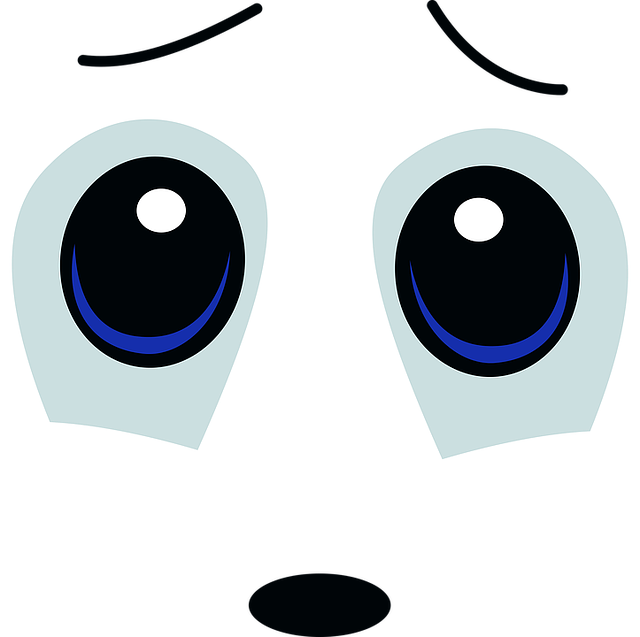 11
أَحْسَنْت يا بَطَل
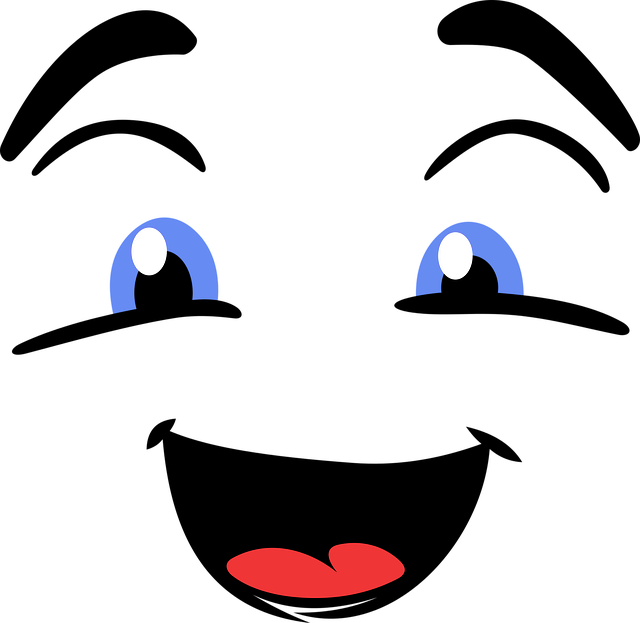 12
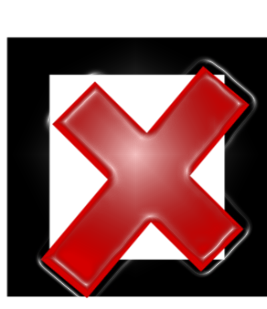 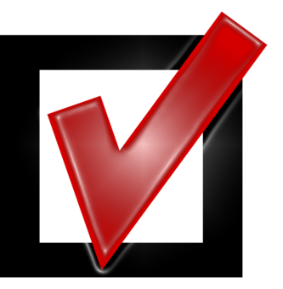 13
حَاوِل مَرَّة أُخْرَى
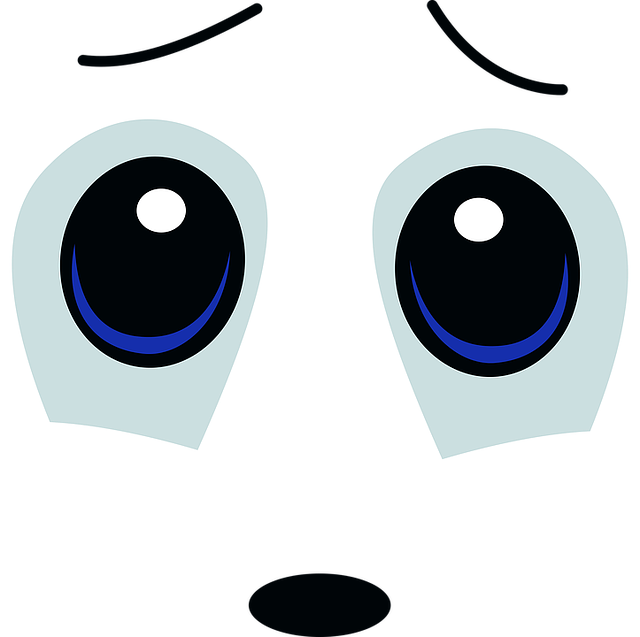 14
أَحْسَنْت يا بَطَل
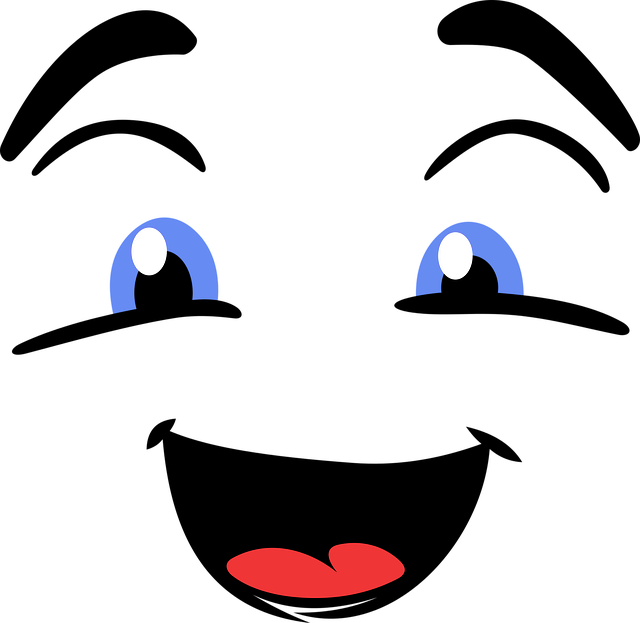 15
16
حَاوِل مَرَّة أُخْرَى
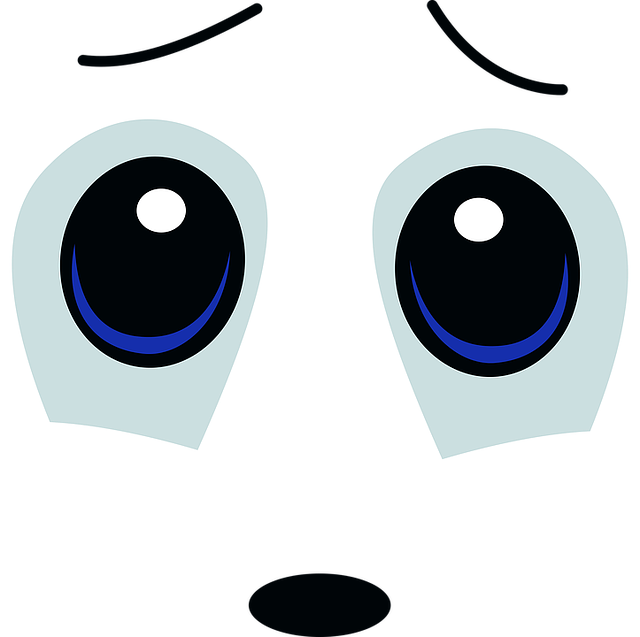 17
أَحْسَنْت يا بَطَل
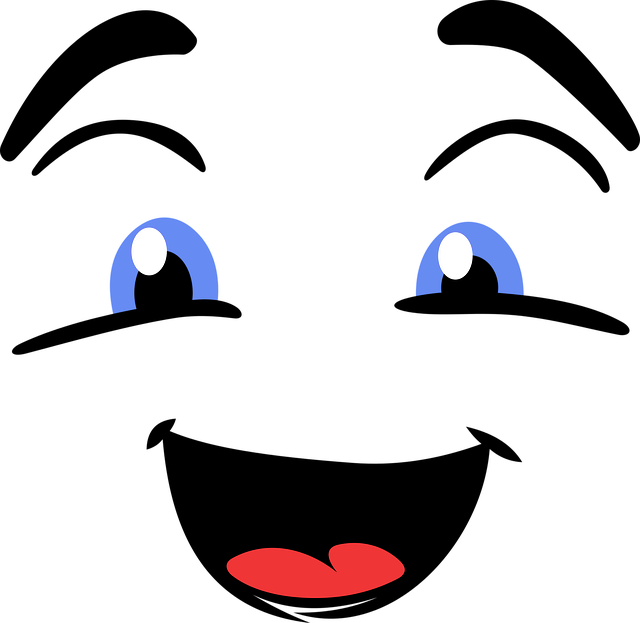 18
19